Наши зелёные друзья –  комнатные растения
Подготовила Гришанова Екатерина Владимировна,
 воспитатель  структурного  подразделения «Детский сад № 4 комбинированного вида» МБДОУ  «Детский сад «Радуга» комбинированного вида» Рузаевского муниципального района
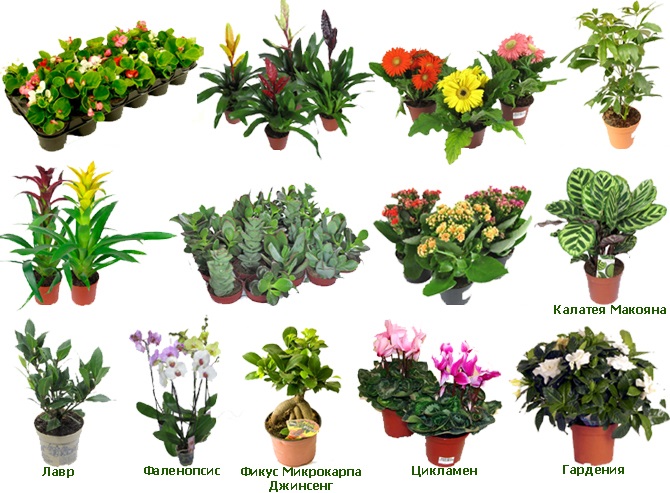 На дворе весна, а в это время всё живое пробуждается ото сна
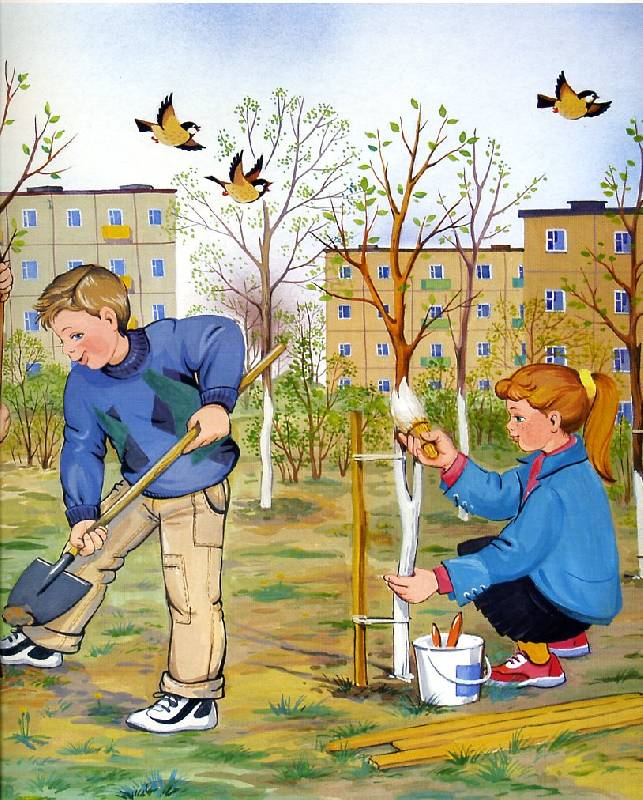 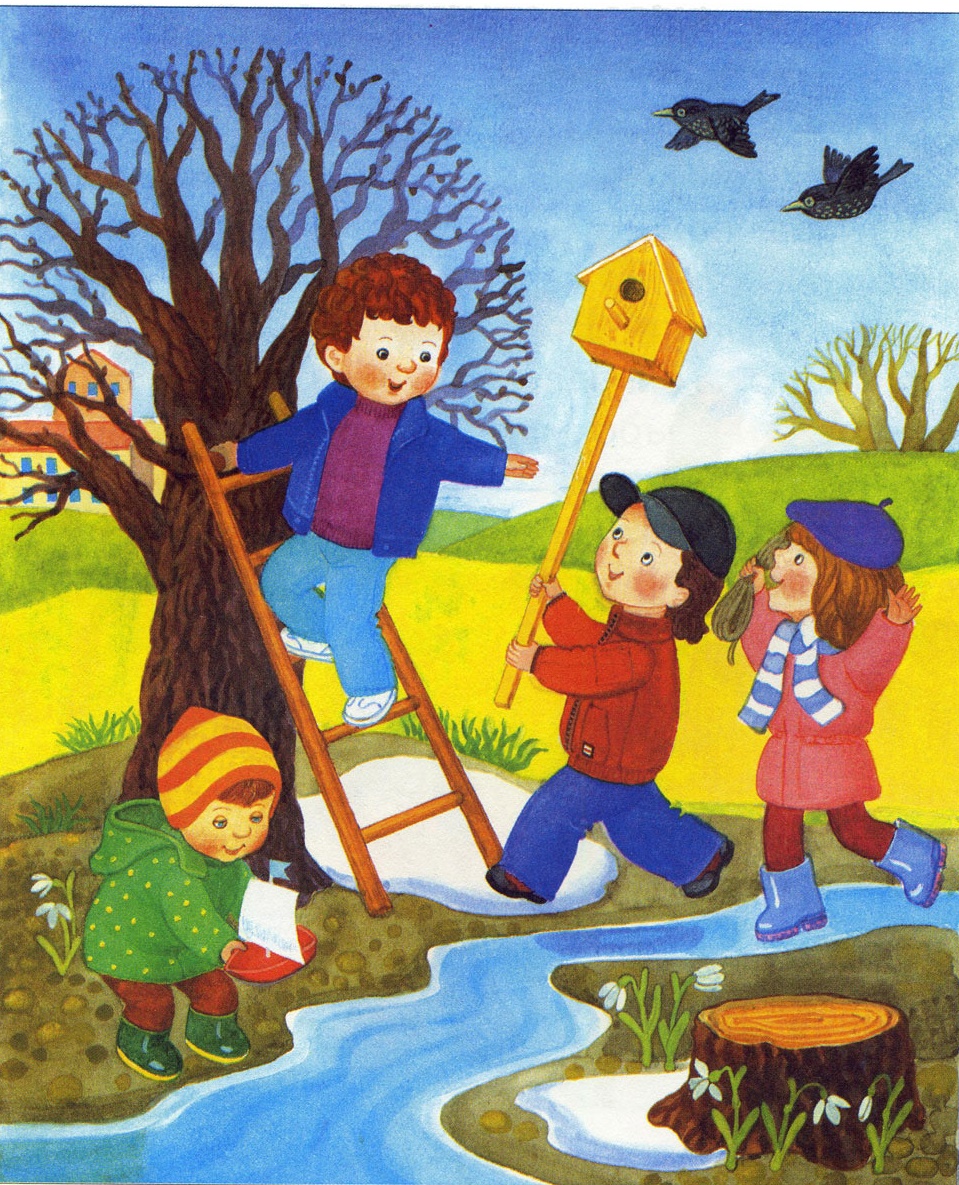 Скажите, а почему про растения можно сказать, что они живые?
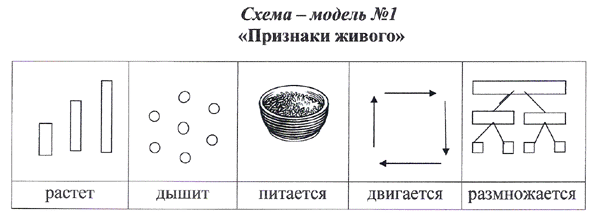 Растения поглощают плохой воздух, радуют и успокаивают нас, украшают наш дом, движутся, поворачиваясь к солнцу. Скажите, как называются растения, которые растут в комнате?
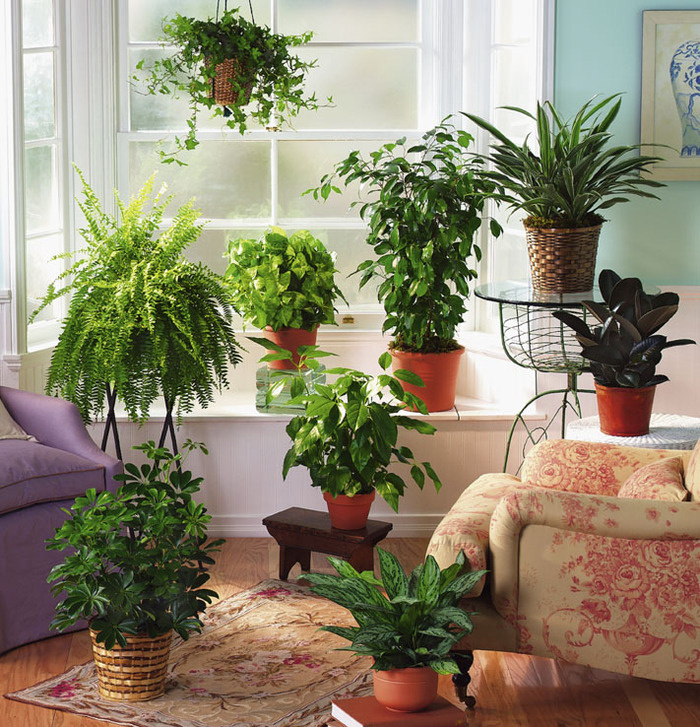 Назовите комнатные растения, которые вам уже знакомы?
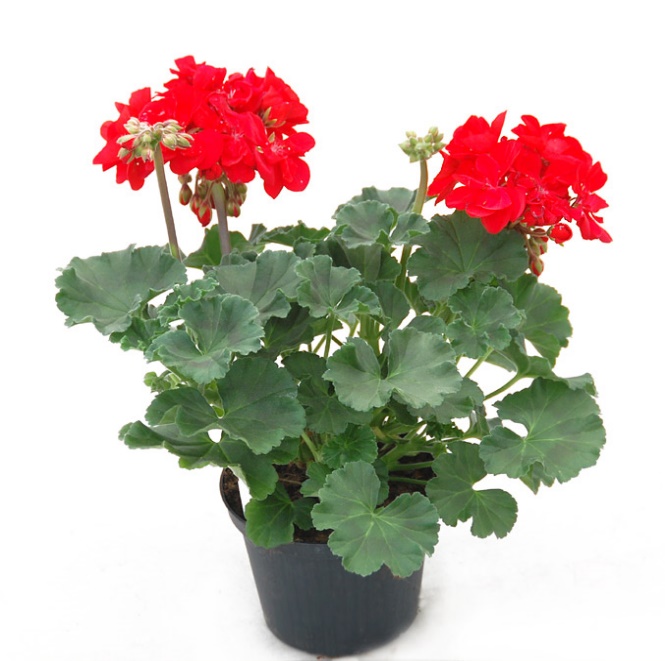 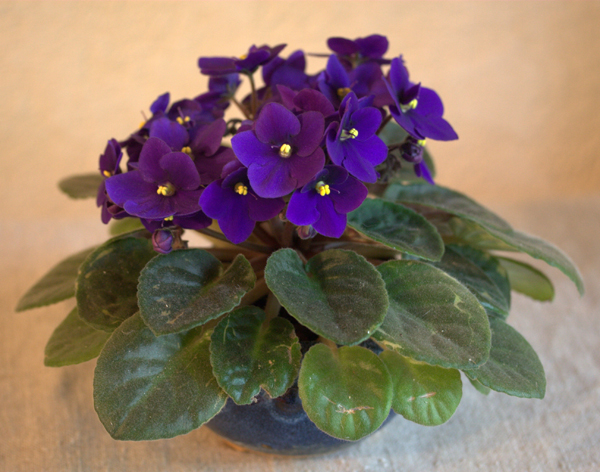 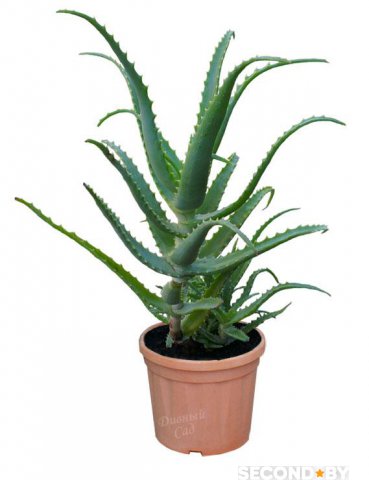 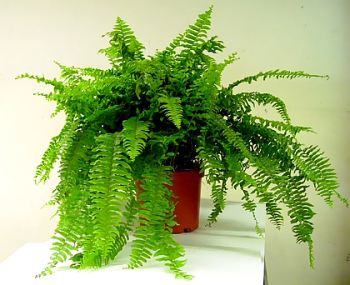 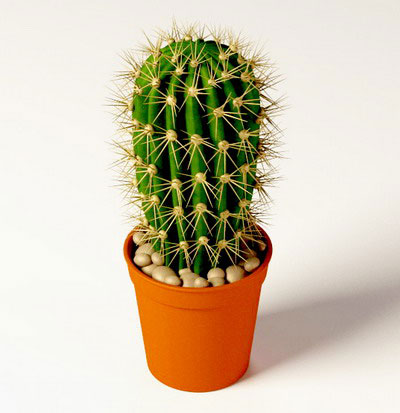 ЧЕТВЁРТЫЙ 
ЛИШНИЙ
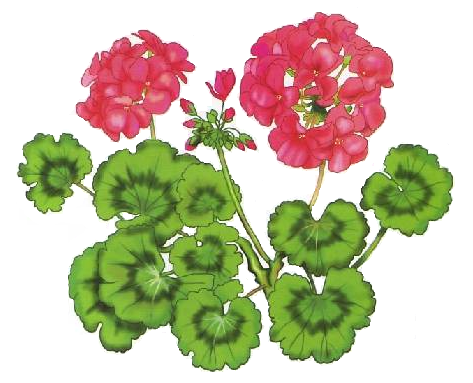 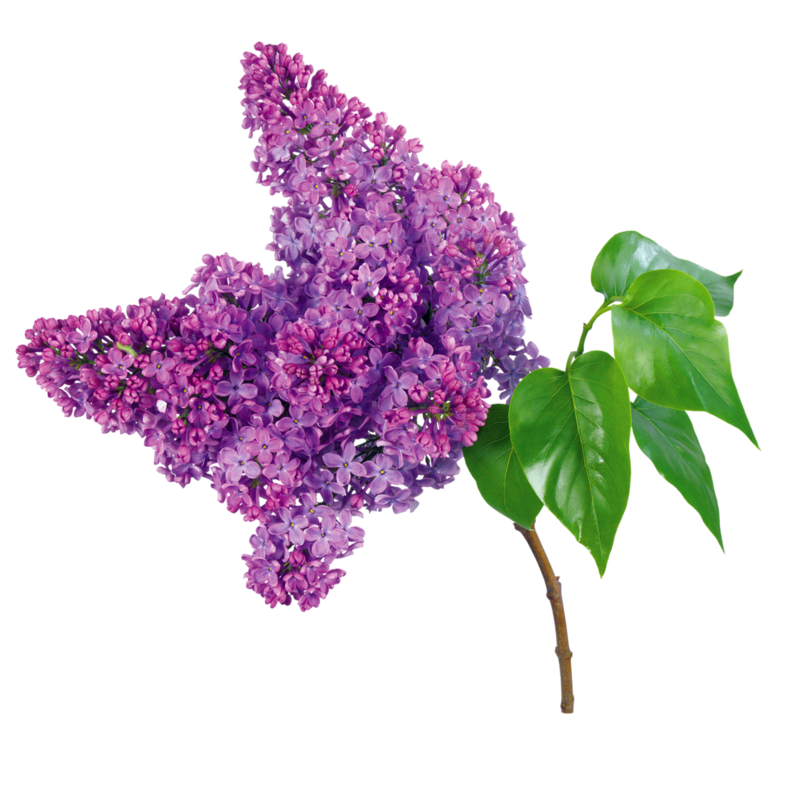 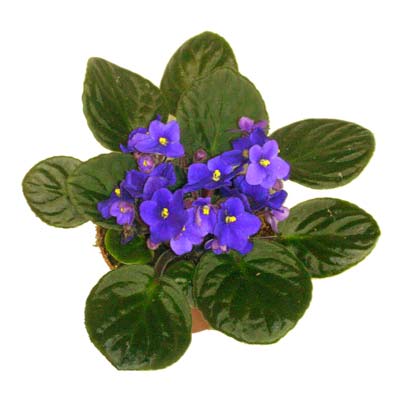 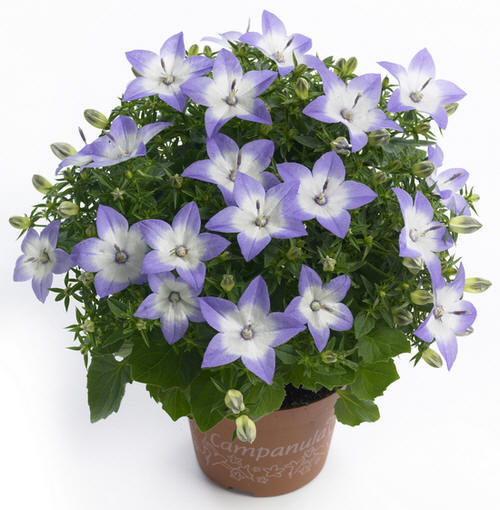 ЧЕТВЁРТЫЙ 
ЛИШНИЙ
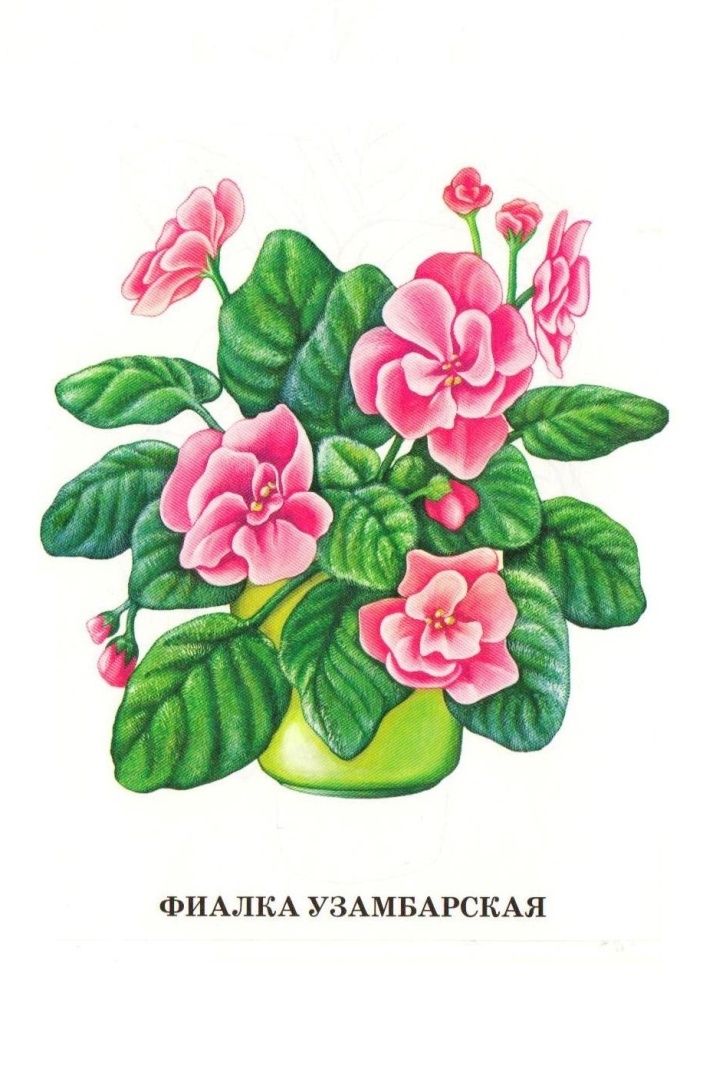 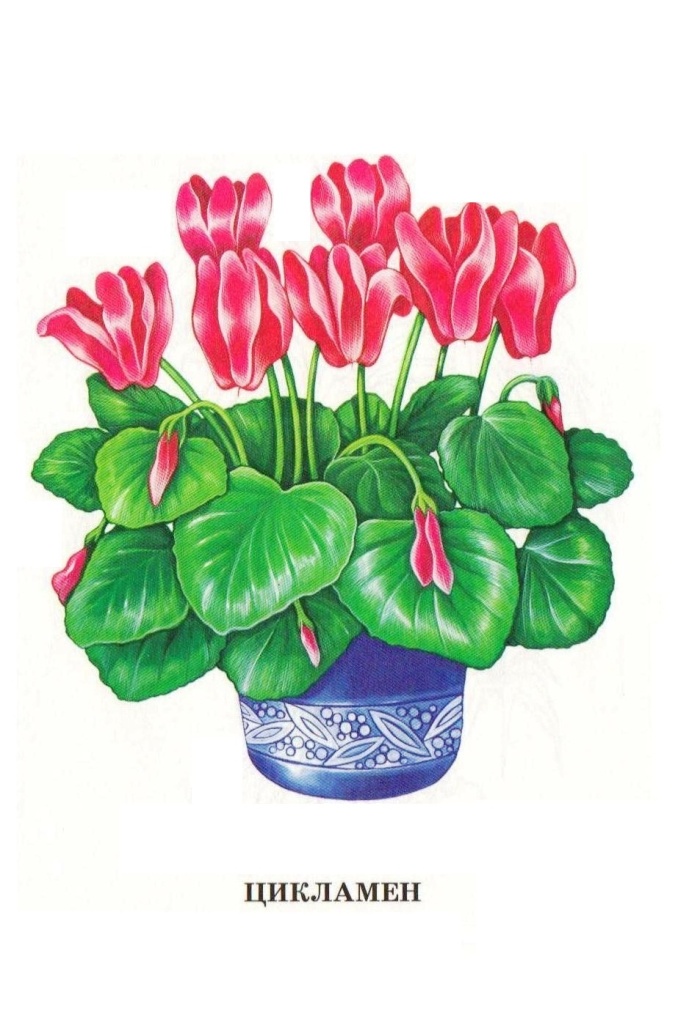 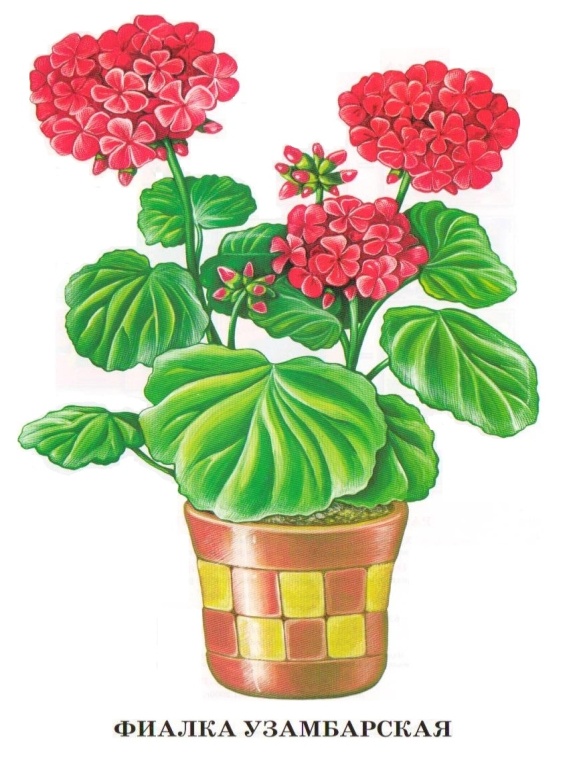 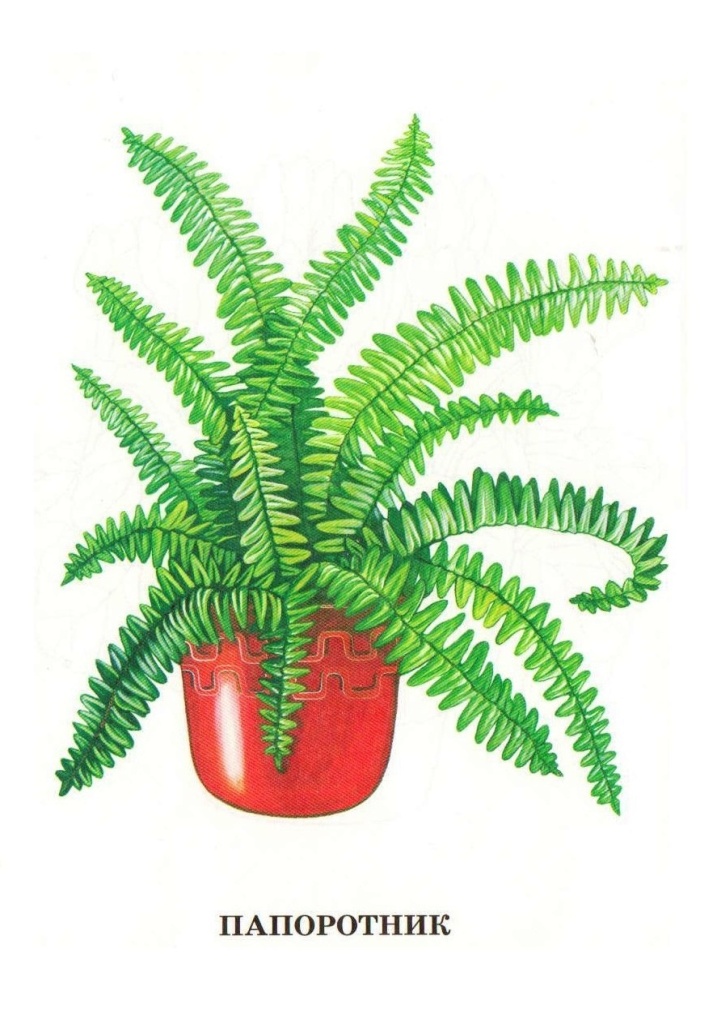 ЧЕТВЁРТЫЙ 
ЛИШНИЙ
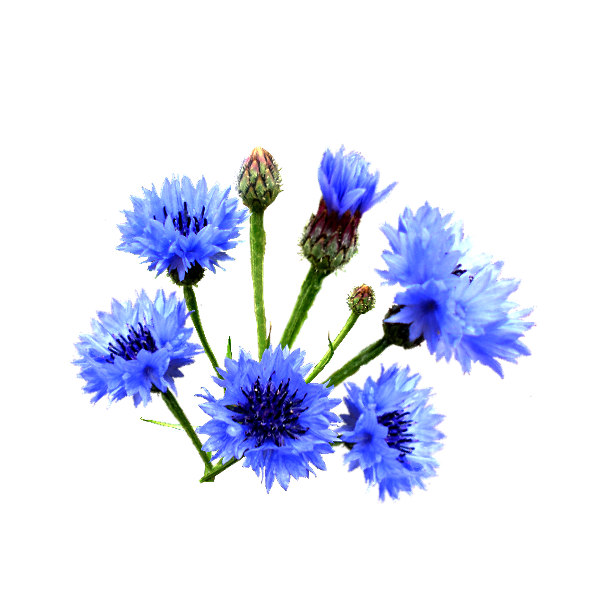 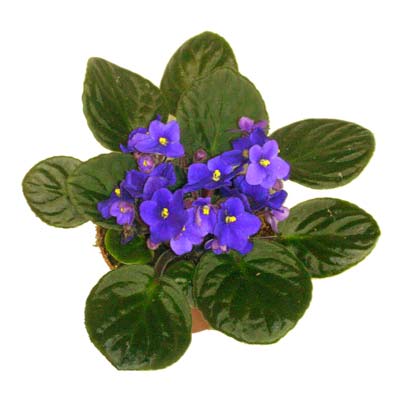 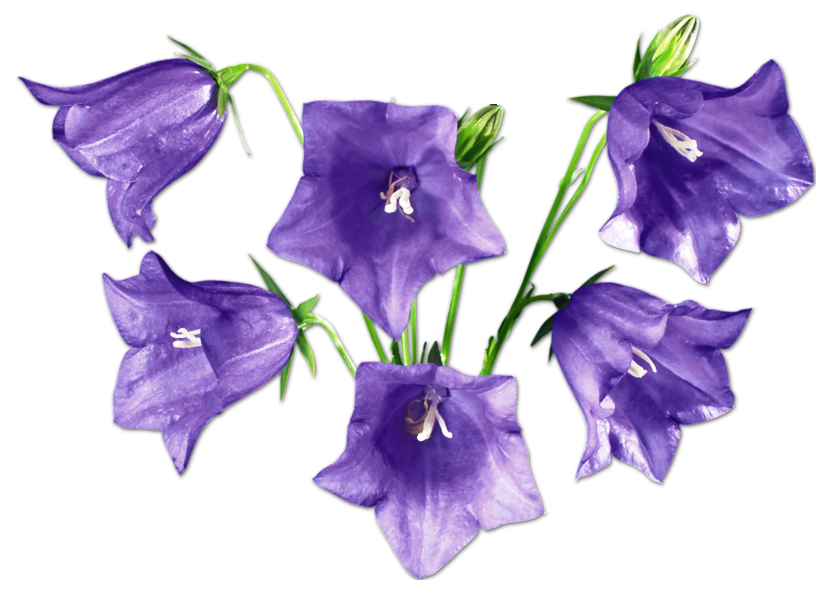 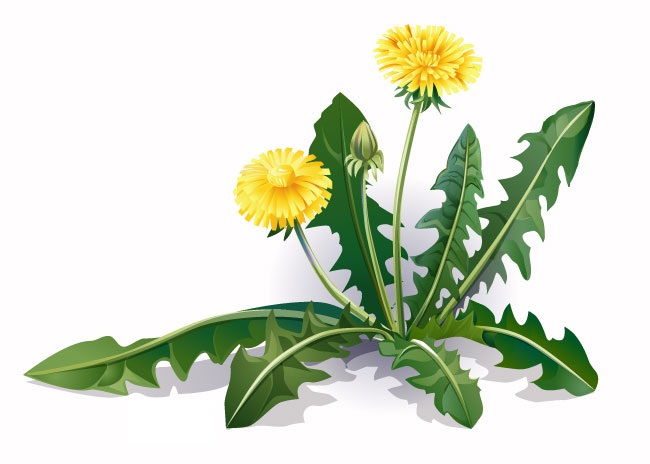 Давайте представим, что мы цветочки
На окне в горшочках
Поднялись цветочки,
К солнцу потянулись,
Солнцу улыбнулись.
К солнышку листочки
Повернут цветочки
Развернут бутоны,
В солнышке утонут.
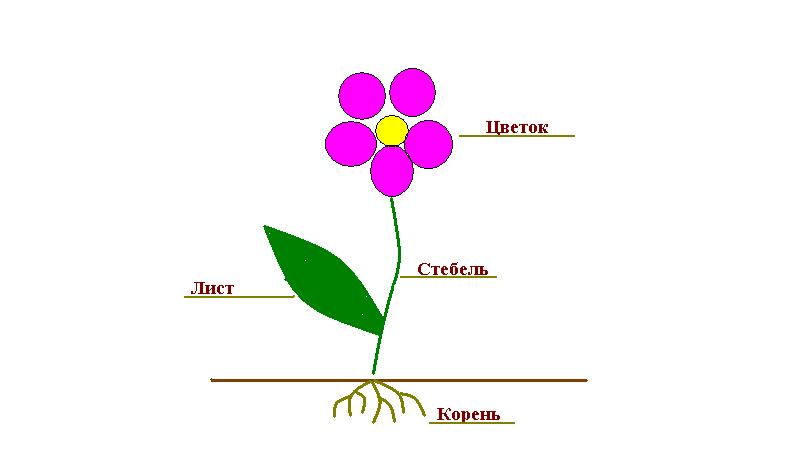 Давайте составим схему строения растения. Что есть у всех растений?
А что нужно, чтобы растение росло сильным и красивым?
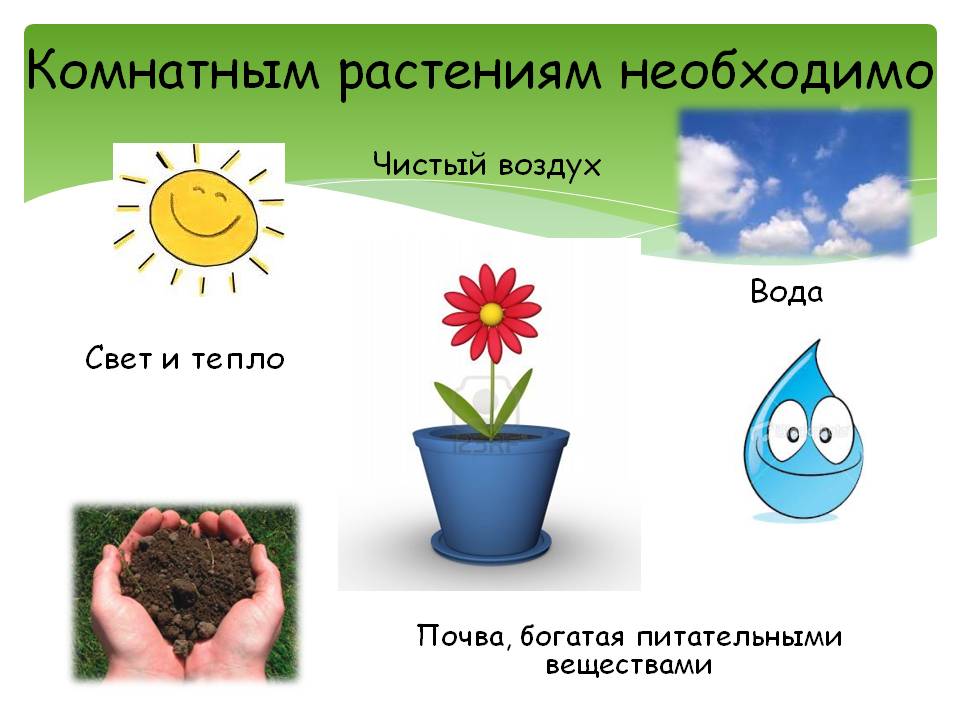 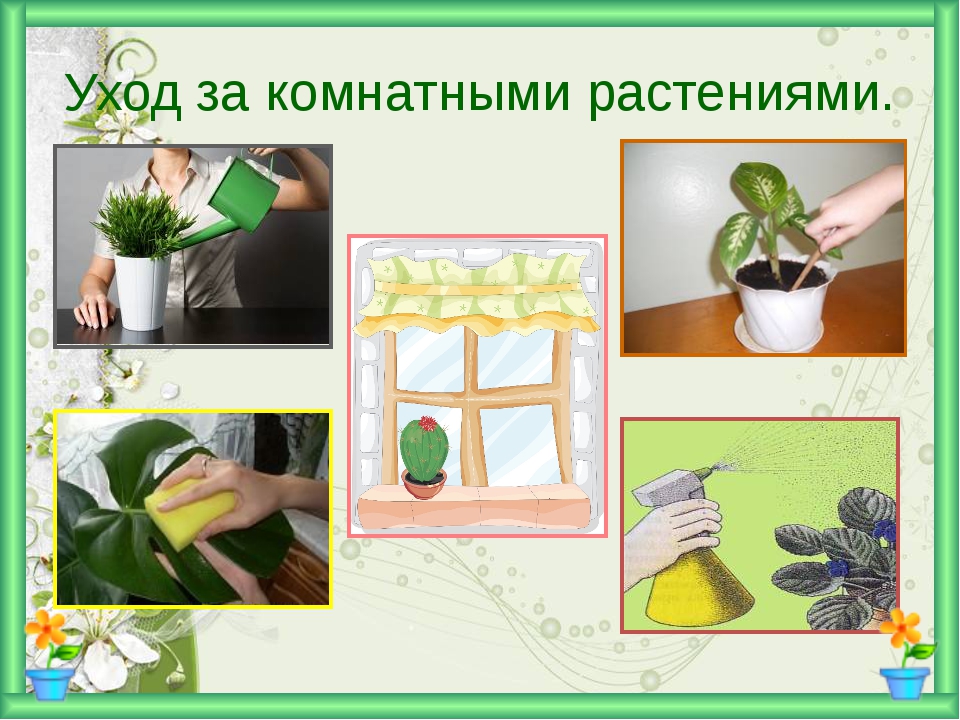 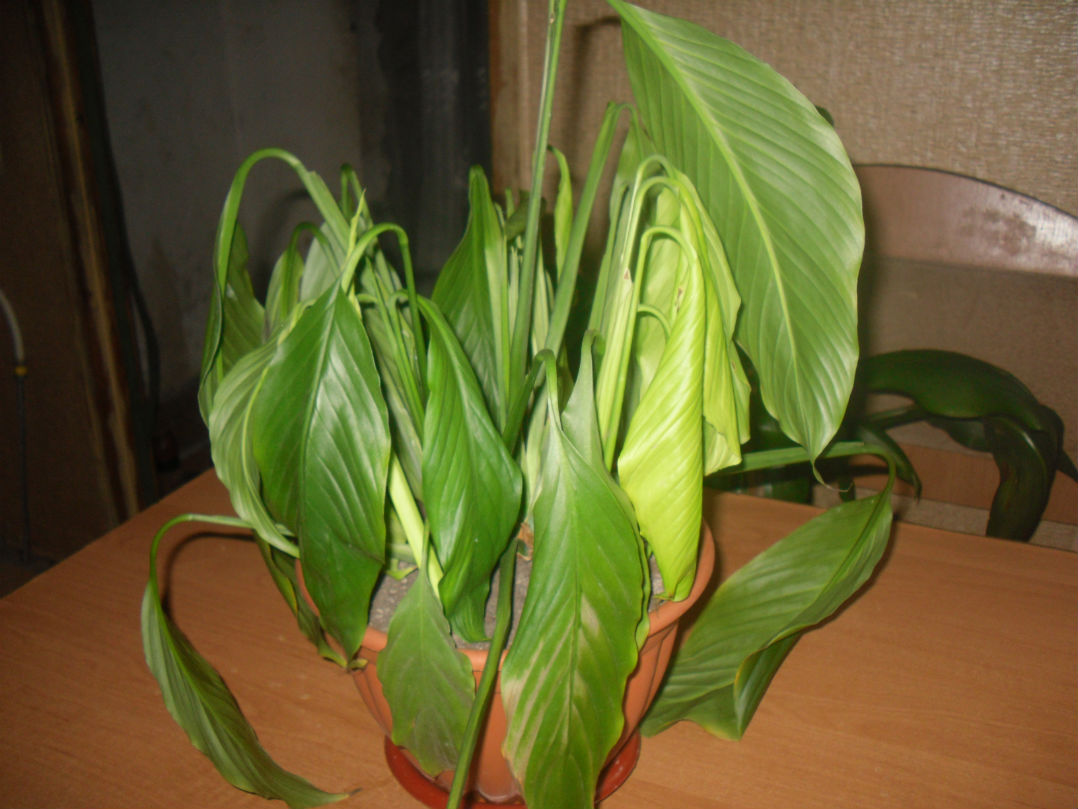 Как определить, что растению требуется полив?
А какой водой надо поливать растение? 
Куда нужно лить воду?
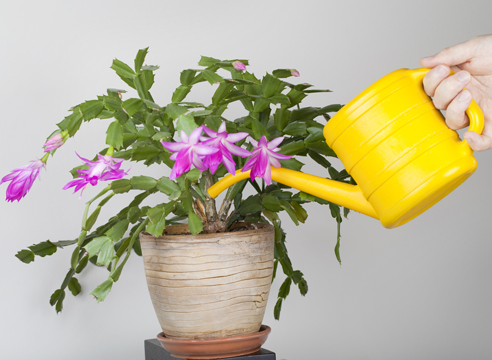 А как правильно надо рыхлить землю?
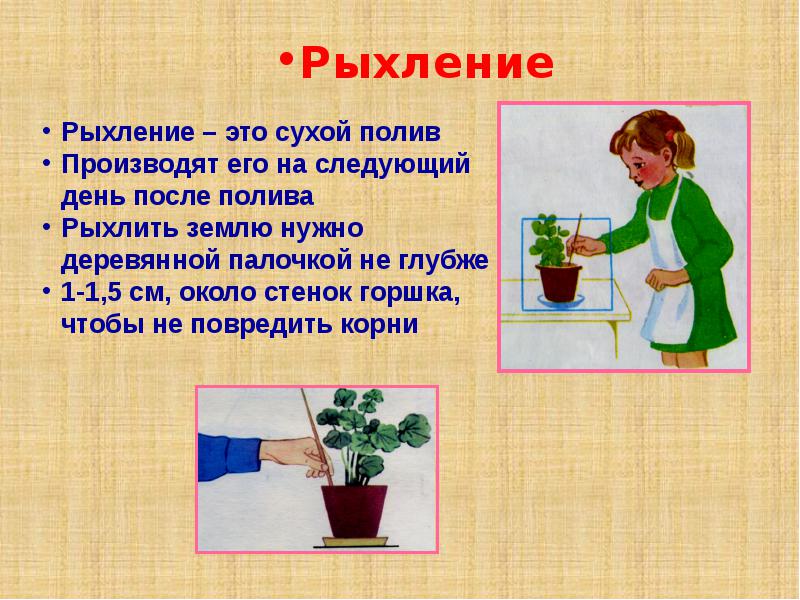 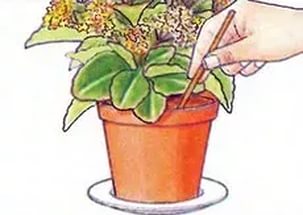 А как надо мыть растение с крупными, гладкими листьями?
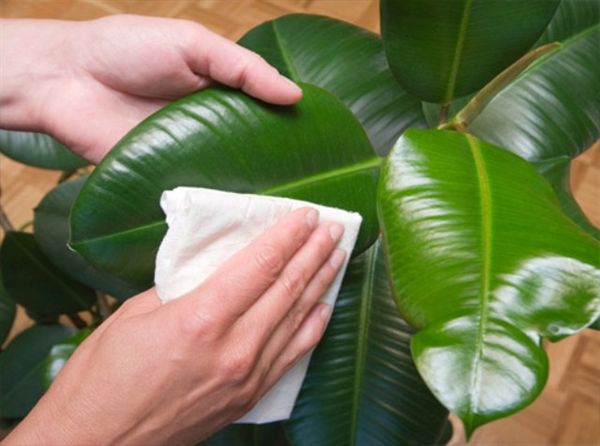 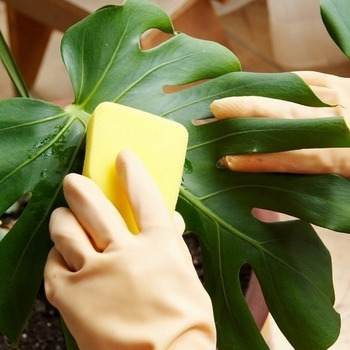 Как мы моем растения с мелкими листьями?
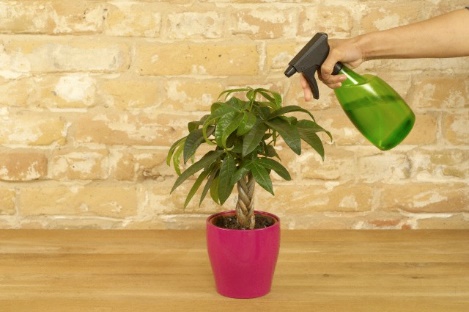 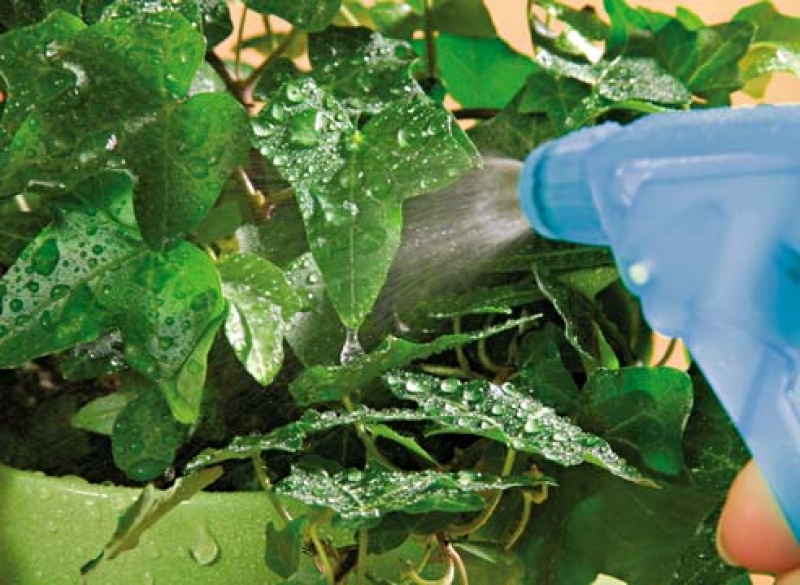 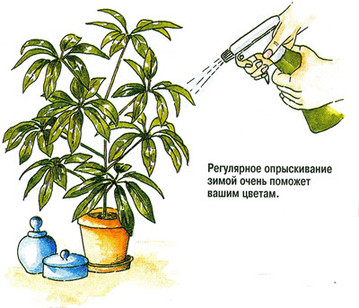 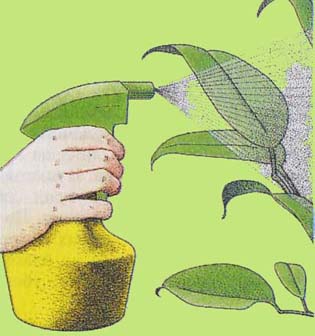 Как надо обрабатывать листья с 
шероховатой поверхностью?
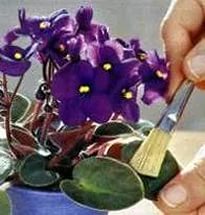 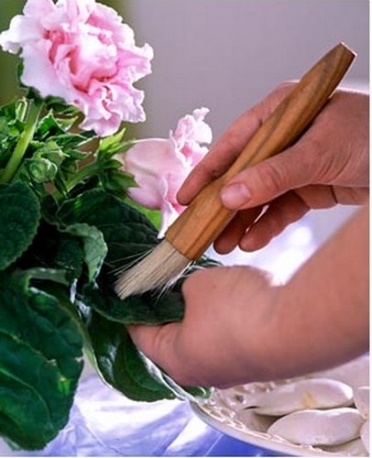 Если правильно ухаживать за растениями, то они всегда будут радовать нас своей красотой.
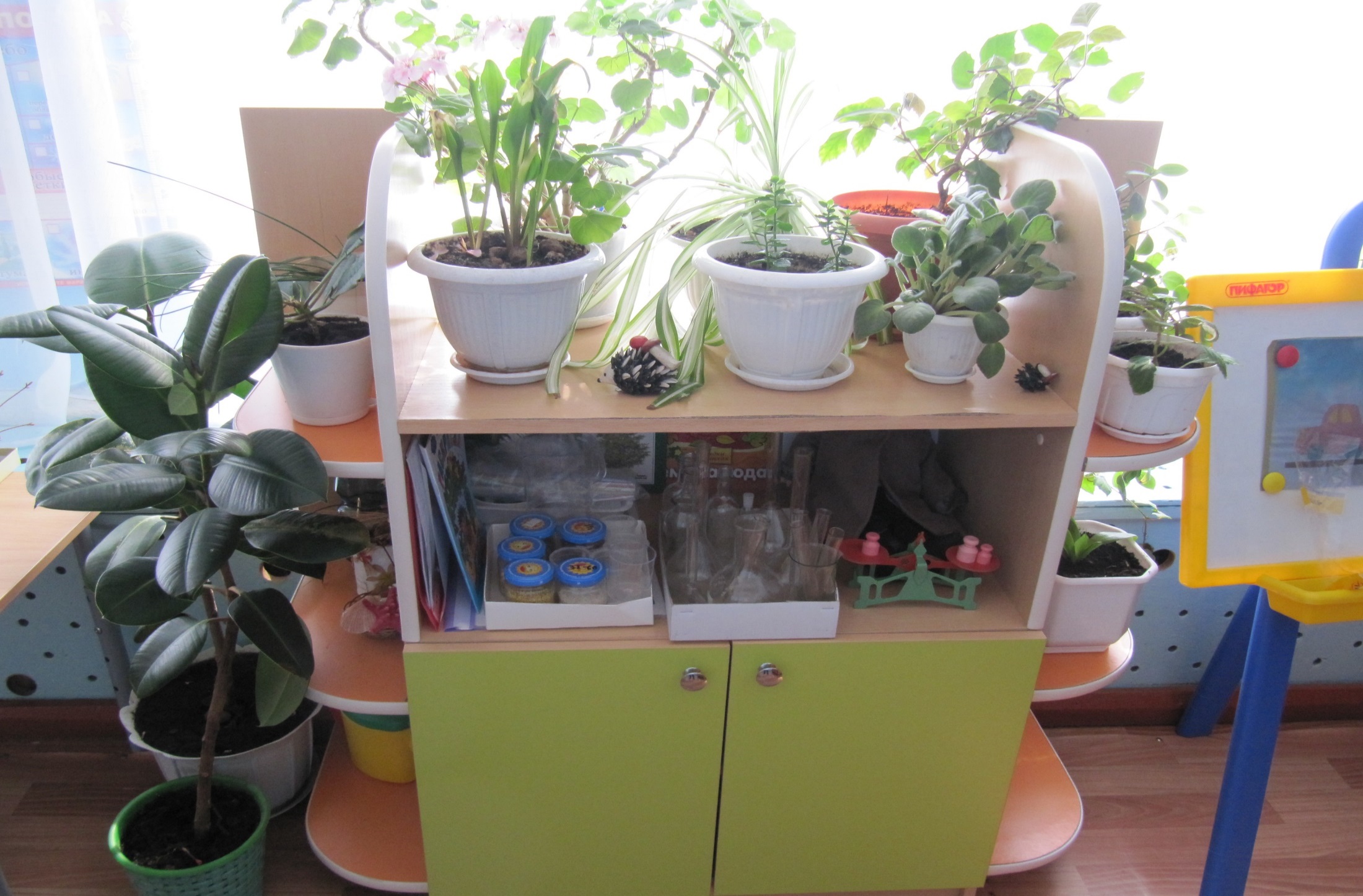 «Назови ласково»
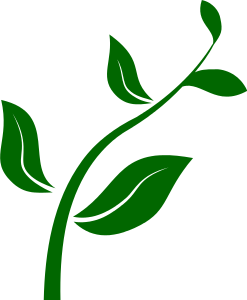 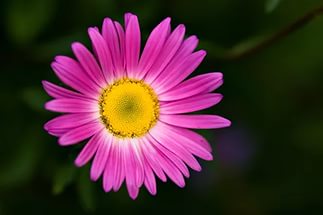 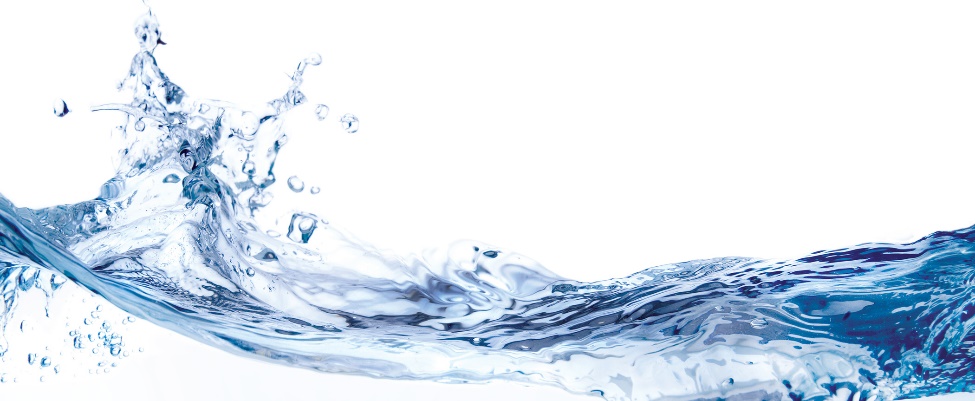 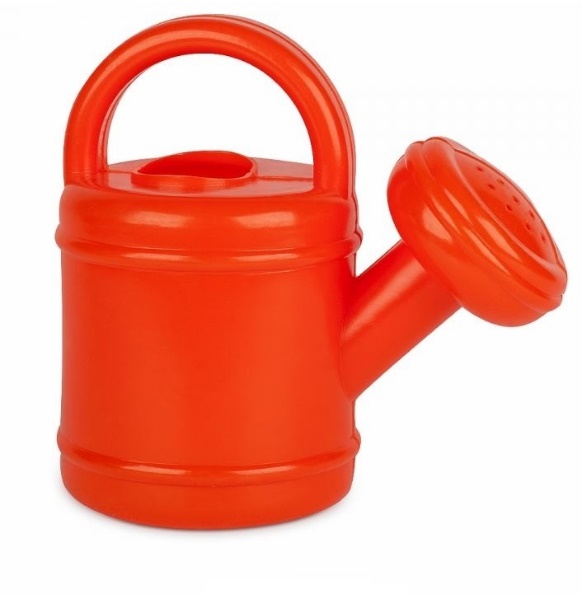 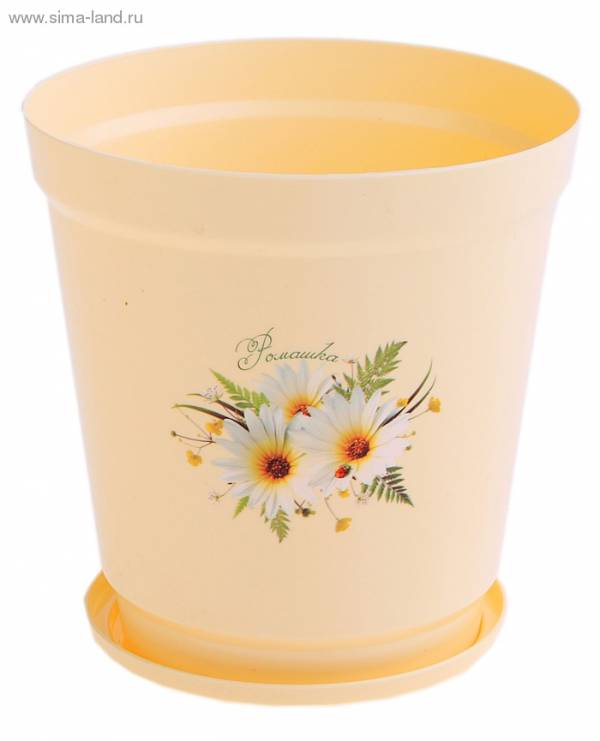 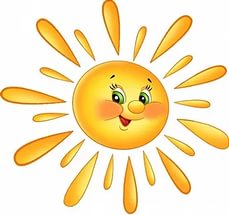 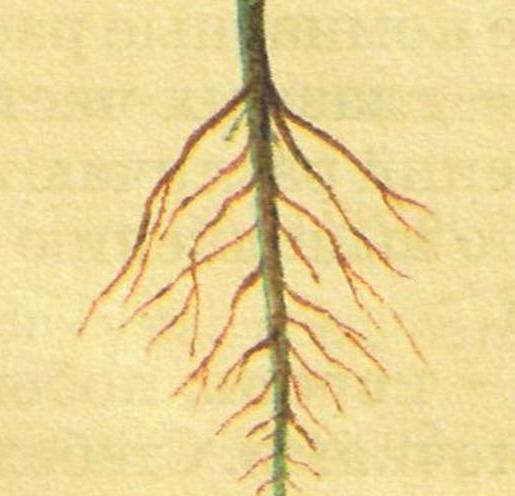 Спасибо